Global Mobility Attitudinal Survey
David Platt, Staffing and Mobility Manager
Agilent Technologies

Joseph Pernaselli, GPHR
KPMG LLP
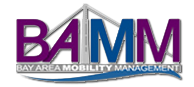 Poll Everywhere
During this event we will be using Poll Everywhere – an audience polling application utilizing the texting functionality of your cell phone.

Although your text response to Poll Everywhere will initially capture your cell phone number, it is our intent to treat your responses to all polling questions that are asked today as anonymous.   Hence, all responses and the associated cell phone numbers will be deleted from our Poll Everywhere account immediately after this event.
2
Access Poll Everywhere
Silence your ringer
Open your text messaging app
Text BAMM to 22333 to join the poll
Look for a response text “You’ve joined Joseph Pernaselli’s session (BAMM)”
You’re ready to participate
Text your response (A, B, C, D, etc.) once when the question is on screen
Notice
The following information is not intended to be “written advice concerning one or more Federal tax matters” subject to the requirements of section 10.37(a)(2) of Treasury Department Circular 230.

The information contained herein is of a general nature and is not intended to address the circumstances of any particular individual or entity. Although we endeavor to provide accurate and timely information, there can be no guarantee that such information is accurate as of the date it is received or that it will continue to be accurate in the future. No one should act on such information without appropriate professional advice after a thorough examination of the particular situation.
4
Dated Material
THE MATERIAL CONTAINED IN THESE COURSE MATERIALS IS CURRENT AS OF THE DATE PRODUCED. THE MATERIALS HAVE NOT BEEN AND WILL NOT BE UPDATED TO INCORPORATE ANY TECHNICAL CHANGES TO THE CONTENT OR TO REFLECT ANY MODIFICATIONS TO A TAX SERVICE OFFERED SINCE THE PRODUCTION DATE. YOU ARE RESPONSIBLE FOR VERIFYING WHETHER OR NOT THERE HAVE BEEN ANY TECHNICAL CHANGES SINCE THE PRODUCTION DATE AND WHETHER OR NOT THE FIRM STILL APPROVES ANY TAX SERVICES OFFERED FOR PRESENTATION TO CLIENTS. YOU SHOULD CONSULT WITH WASHINGTON NATIONAL TAX AND RISK MANAGEMENT-TAX AS PART OF YOUR DUE DILIGENCE.
5
Content
Less about what you do, more about what you think
Global mobility program and administration attributes
Demographics about you to find additional story within industry, program size
Thinking about how you operate and how you & global mobility impact your business’ objectives
Key areas: demographics, organization, selection, repatriation, conflict and cost management
6
Why this matters
Unique opportunity to gain insight into others’ opinions and how they hold against your own
Ignite ideas for change and improvements
Validate current approaches where you may have been unsure
Establishes a baseline for future analysis of trends and change
Can influence strategic and operational priorities
7
Guidelines
Attitudinal surveys
Attitude is a group of opinions, values and dispositions to act associated with a particular concept (e.g. global mobility) 
Requires a series of questions to evaluate it effectively
Designed to capture what people think, perceptions
Useful for prioritizing actions
Can help individuals focus on impactful activities
We need to determine the “N”
Need the same “N” (participant count) for all questions
8
Polling Practice
Congratulations!  You’ve just won 2 first class tickets to fly you and your favorite person to your choice of the following destinations.  Which would you choose?
Buenos Aires
New York
Paris
Rome
Hong Kong
Gilroy
Program Size
How many active international assignments are in place today?
0 - 50
51 – 100
101 - 500
501 – 1,000
1,001 – 5,000
Over 5,000
10
Geographical Footprint
How many countries are home country locations for your international assignees?
5 or less
6 - 10
11 - 25
26 - 50
Over 50
11
Geographical Footprint
How many countries are host country locations for your international assignees?
5 or less
6 - 10
11 - 25
26 - 50
Over 50
12
Organization
In my organization, which department best describes where the Global Mobility function is located:
Compensation & Benefits
Recruiting & Staffing/Talent
Finance/Payroll
Corporate Tax
International HR
Other
13
Assignee Selection
Select the following statement you agree with most:
Assignees are “handed to us”; we become involved once the assignee is selected
We partner with the business to find suitable assignees
We partner with the Recruiting function to find suitable assignees
Assignee selection is part of a bigger career plan for most of our assignees
14
Assignee Selection
Engagement with workforce planning and talent groups
Working with business units with expatriate activity
Leadership development, succession and career pathing
Assessment tools
Fit to goals and performance development
Success factors
Traits
15
Repatriation
Select which statement below that most closely aligns with your opinion:
The company is more responsible for successful reentry than the assignee
The assignee is more responsible for successful reentry than the company
Repatriation is not an important issue in my company
16
Repatriation – By degrees
Which degree of repatriation support best describes (realistically) your organization’s approach?
We focus on the return relocation process.  We don’t have continued involvement once they’re back home.
We’re happy to keep the repatriate employee in the organization for at least the next year.  We’re still involved with the returnee for a while.
We have developed targeted repatriation/re-entry programs, driven by career objectives and manpower/talent planning.
17
Repatriation
Do not look at only who leaves; know what happened to those who stay
Use of other repatriates
Expectation setting
Mentors
Maximizing home leave
Communications and interventions
Workforce planning
Documentation
18
Repatriation – One wish
If you could immediately change one component of the repatriation process, it would be:
Promote more of a shared responsibility between the assignee and the company
Develop a smoother process sooner to find the right role for the assignee to assume after the assignment
Establish options & processes for talent managers to consider international assignments in the overall employment continuum
Gain more insight from repatriates who separate to establish interventions to reduce exits
I’d wish for something else
19
Candidate Declines
Think about employees who did not accept international assignment opportunities in your organization and select the statement you think best reflects overall why there was a decline.
The assignment was perceived not good for my career
Family issue: Spousal Career
Family issue: Children or Eldercare concern
Compensation: The salary or package was perceived inadequate
Safety & Environment issues perceived in the host location
I am not aware of any declines
20
Reducing Declines
Policy fit to assignee needs
“Reputational Risk” of international assignments
Career implications
Expectation setting and the value in packages
Supplemental support for difficult locations
“Profiling”
“Opt-outs” can be good
21
Conflict
When there’s conflict in managing international assignments, where does conflict erupt most frequently?
The business or manager (home country)
Other parts of HR
The assignee
The host country location
Finance
Vendors/Suppliers
22
Containing conflict
“Top-down” communication
Education and awareness
Policy and program sharing
Broader HR support
Expectation setting
Know your costs
Supplier fit to your organization
23
Cost Management
Which describes your organization’s approach (in the majority of instances)?
We find out about an assignee and then prepare a cost estimate
We prepare a cost estimate first then an opportunity is presented to the assignee
We do not estimate assignment costs
24
Cost Management
Which describes your organization’s approach (in the majority of instances)?
We prepare the cost estimate when the assignment starts
We prepare the cost estimate when the assignment starts, and re-calculate the estimate at least annually
We only prepare an estimate if asked
We do not estimate assignment costs
25
Typical cost estimate process flow
1
BU requests an assignment
2
GM determines appropriate policy/package components
3
GM prepares a cost estimate OR
4
GM requests vendor to provide a cost estimate
5
GM routes cost estimate for approval
6
If approved GM forwards cost estimate to Accounting
7
Accounting creates an accrual
Savings concepts
Reduce/eliminate an allowance
Avoid a cost increase
Improved administration and operations
Sustainable, repeatable processes
Stop overpaying
Contain requests for exceptions
Know the intent or design of policy provisions
Know your costs
Know applicable tax environments
Know about managing costs – communication, timing, delivery
Volume
Compared to 2010, the number of international assignments we have today:
Has Increased
Has Decreased
Has remained the same
28
Volume
Compared to today, the number of international assignments we will have in our program by 2018:
Will Increase
Will Decrease
Will remain the same
29
Assignee Types
Think about the “kinds” of assignees you manage in your organization and select the description that matches best:
Our assignees are mostly executives with some higher level managers
Our assignees are mostly managers, with some executives and some junior/developmental assignments
Our assignees are mostly junior/developmental with some managers and few executives
Equal distributions
30
Volume & Types
Can influence how fresh or stale your policy and program are
Can influence alignment (or lack) with support and needs
Can frame technology requirements
31
Request for exceptions
Which occurs more often inside your organization:
The business tries to “pull items” from the policy to save costs
The business tries to “sweeten” or enrich the policy to entice the candidate to accept (or reduce complaints)
Both A and B
This never happens in my company
32
Request for exceptions
You receive a request for a policy exception and you denied it.  Which situation is most likely for you?
I denied the request because of cost
I denied the request because it would not be fair to other assignees
I denied the request because the issue is addressed elsewhere in the policy
I approve most exception requests
33
Mobility Challenges #1
Below are global mobility challenges.  You are going to pick the #1 and #2 challenges for you.  Your top challenge is:
Assignee Communications
Implementing change
Access to new ideas and issues
Keeping costs low
Setting expectations with the business and/or with the assignees
Vendor Management
34
Mobility Challenges #2
You picked your biggest challenge.  What’s your number 2 (or second greatest) challenge?
Assignee Communications
Implementing change
Access to new ideas and issues
Keeping costs low
Setting expectations with the business and/or with the assignees
Vendor Management
35
Global Mobility TalentWho would you hire?
You’re looking to hire a manager for your global mobility program
A - Alice
5 years of HR experience with your competitor
Good customer service skills
Demonstrates empathy
Speaks 3 languages
Great writing skills
Good time management and prioritization skills
B - Barry
5 years of internal experience 
Good analytical skills
Experience with immigration and tax issues
A wiz with technology
Good attention to detail
Remembers everything
Questions
…and thank-you!
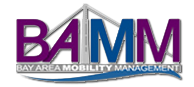 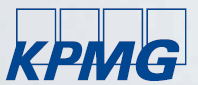 © 2016 KPMG International Cooperative ("KPMG International"), a Swiss entity. Member firms of the KPMG network of independent firms are affiliated with KPMG International. KPMG International provides no client services. No member firm has any authority to obligate or bind KPMG International or any other member firm vis-à-vis third parties, nor does KPMG International have any such authority to obligate or bind any member firm. All rights reserved. 
The KPMG name, logo and “cutting through complexity” are registered trademarks or trademarks of KPMG International. 
The information contained herein is of a general nature and is not intended to address the circumstances of any particular individual or entity. Although we endeavor to provide accurate and timely information, there can be no guarantee that such information is accurate as of the date it is received or that it will continue to be accurate in the future. No one should act on such information without appropriate professional advice after a thorough examination of the particular situation.